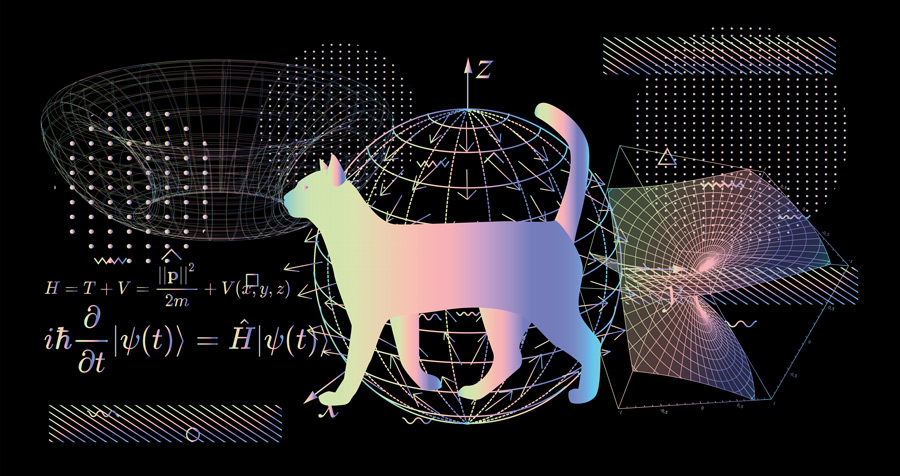 Mrs. Hahn Clark
Hello! I am Mrs. Hahn Clark, and I am teaching this year's freshman Physics and Science Enrichment as well as this year's seniors Anatomy and Physiology.
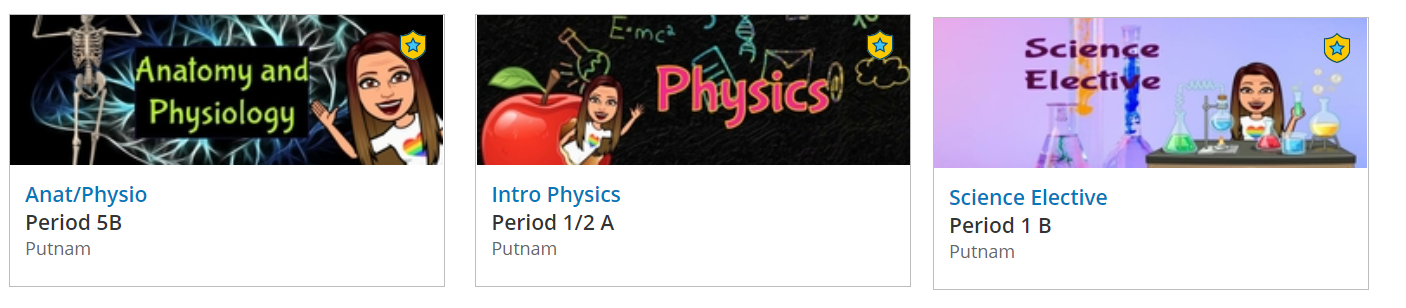 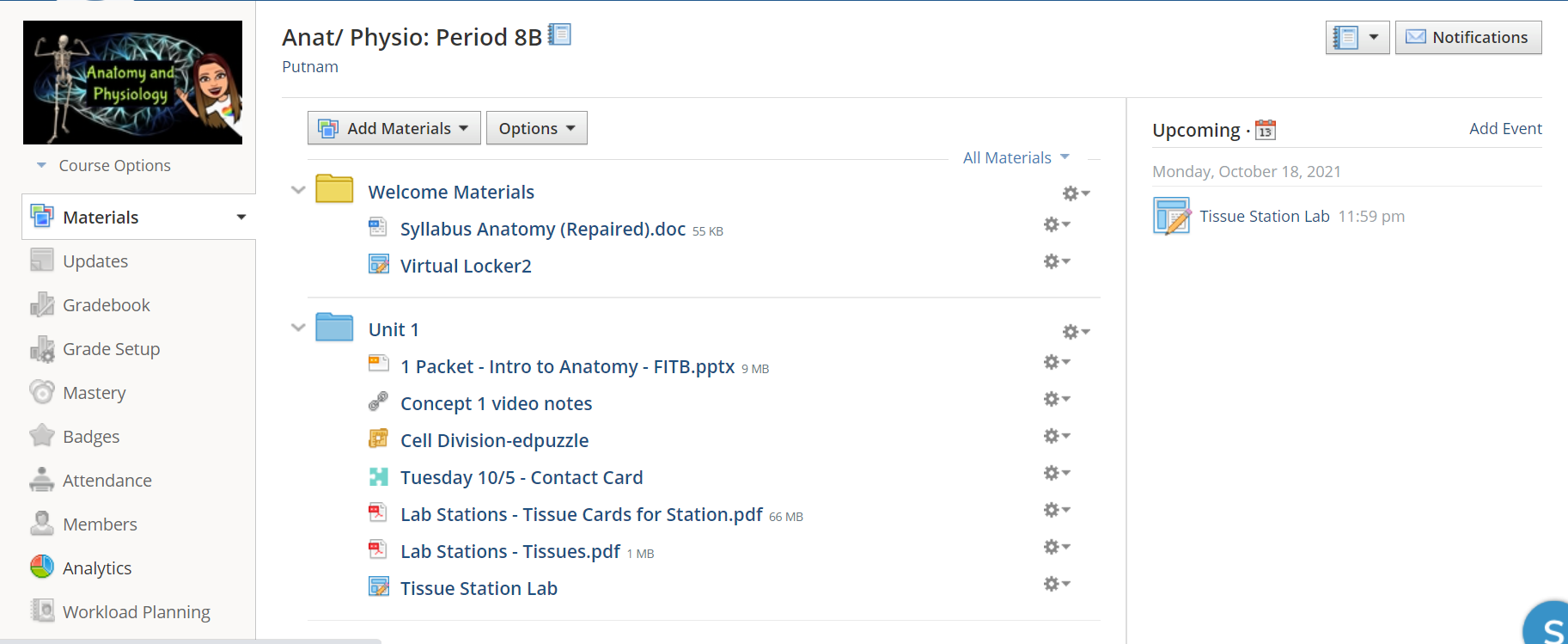 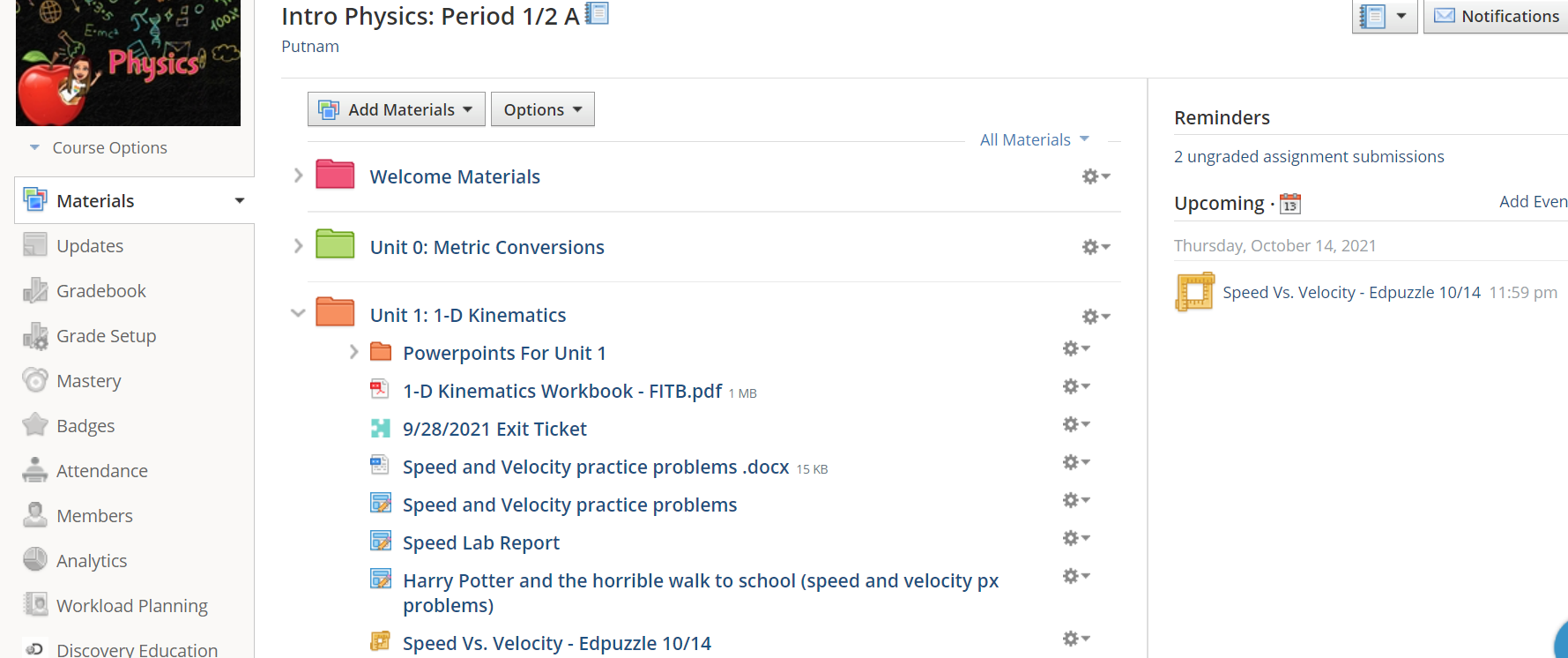 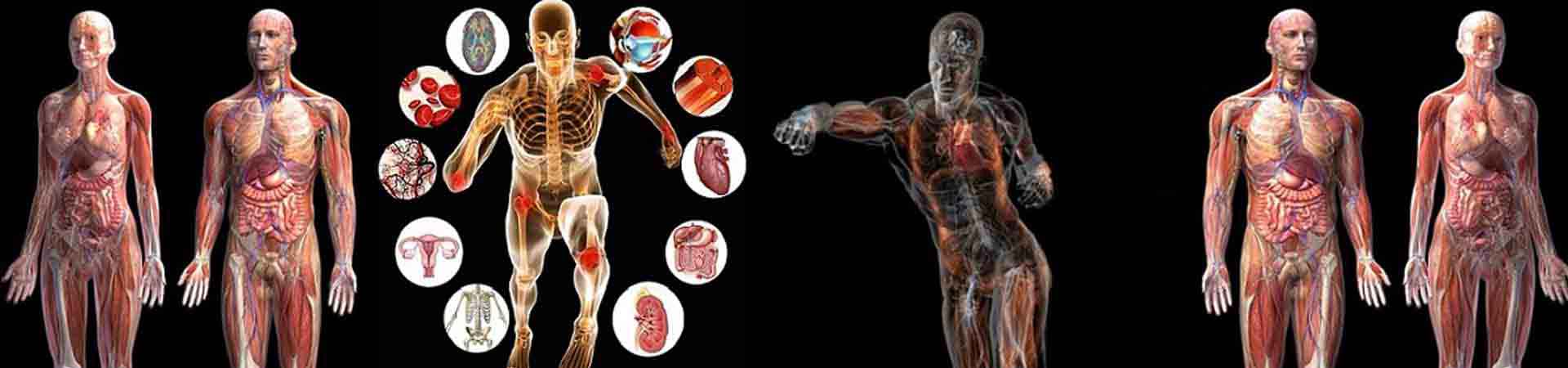 Mrs. Hahn Clark 
Hahn-clarks@springfieldpublicschools.com 
Google voice: 413-569-8879
Office Hours: Wednesday 2:30 to 3:30
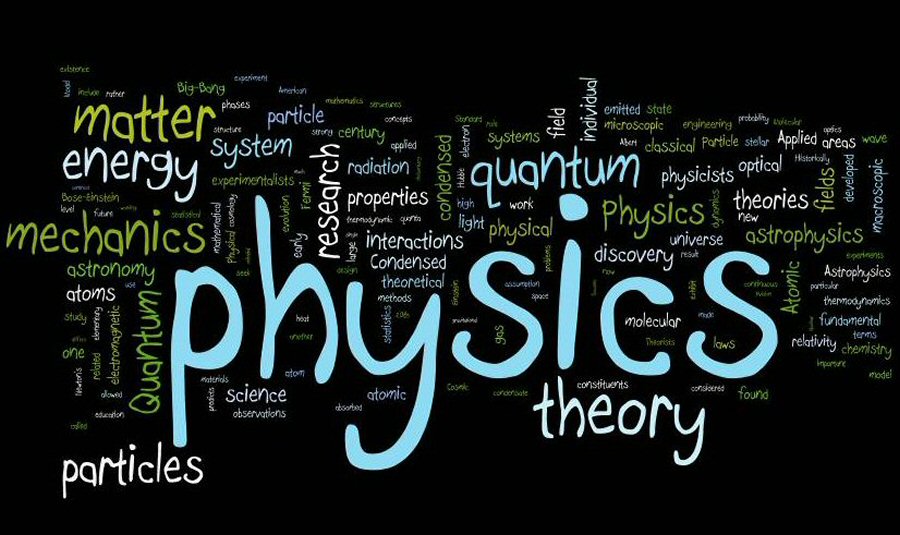